Softvérová podpora vyučovania matematiky Hejného metódou - Ciferník
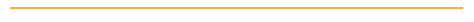 Klaudia Garajová, 2022
O PRÁCI
mobilná aplikácia na tému zvoleného prostredia výučby Hejného metódou 
4 levely s rastúcou úrovňou náročnosti + možnosť vytvoriť vlastnú úlohu
pre žiakov 1. stupňa základnej školy
03
01
02
Ciferník
Pedagogický softvér a HM
Aktuálny stav BP
01
Pedagogický softvér a Hejného metóda
Pedagogický softvér
podporiť proces učenia a učenia sa
primeranosť, interaktívnosť, koncentrovanosť, spätná väzba...
Hejného metóda
netradičný prístup k výučbe matematiky
koniec biflenia vzorcov
02
Ciferník
Ciferník
prostredie HM
určovanie času,  ciferníkova aritmetika, geometria, uhly, zlomky...
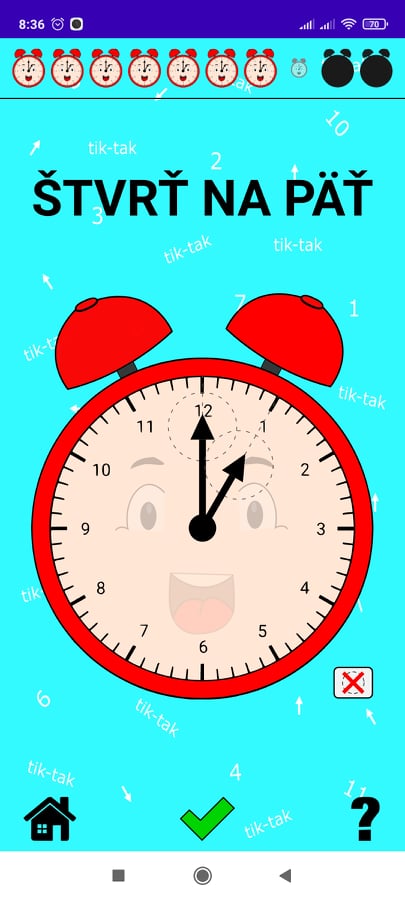 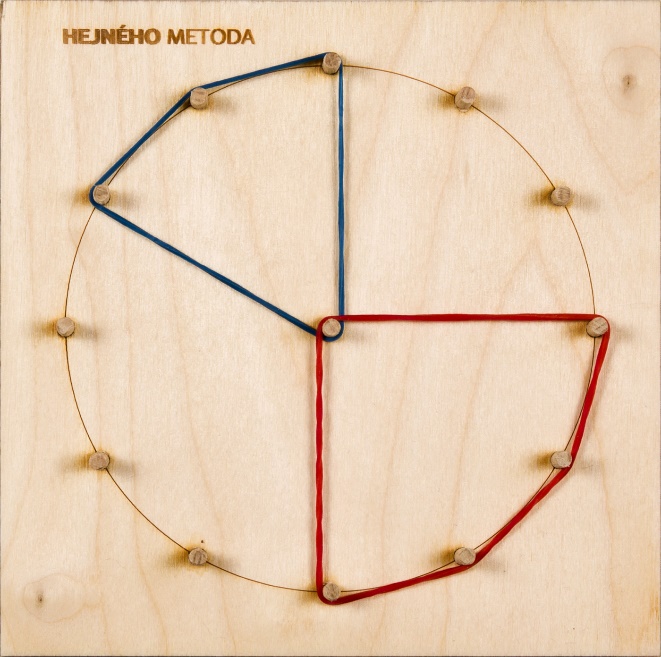 03
Aktuálny stav
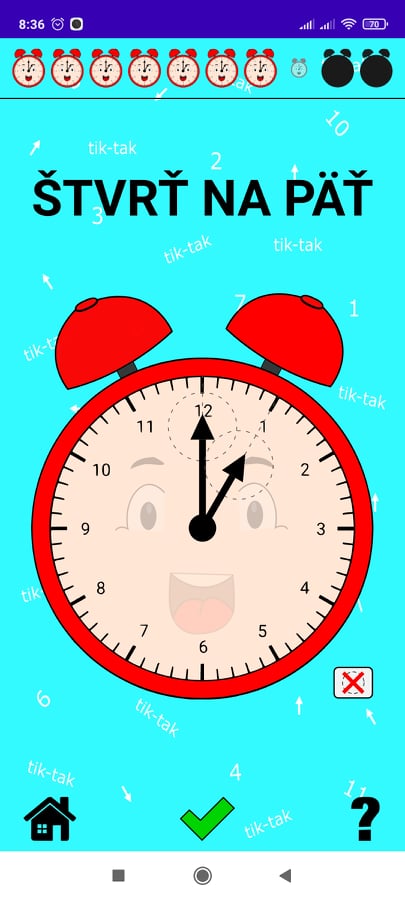 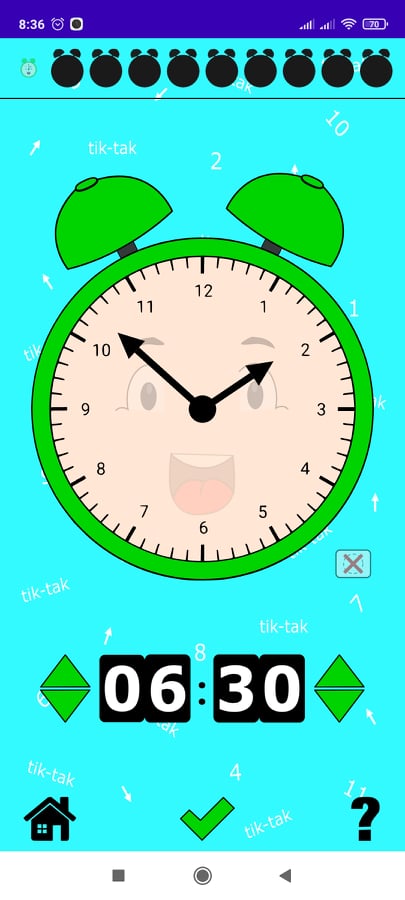 ĎAKUJEM ZA POZORNOSŤ!
template created by Slidesgo